The ITER Site June 2013
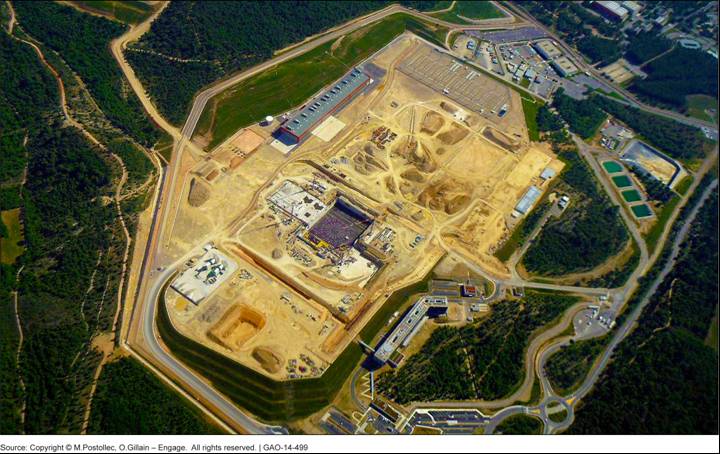 U.S. ITER Cost Estimates
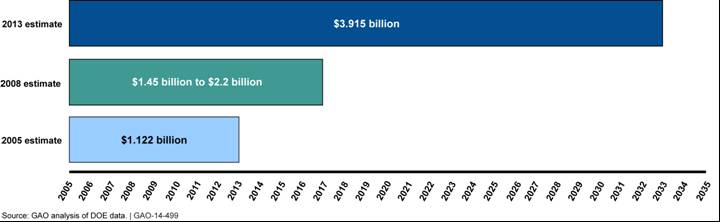 ITER’s Share of Total Fusion Budget
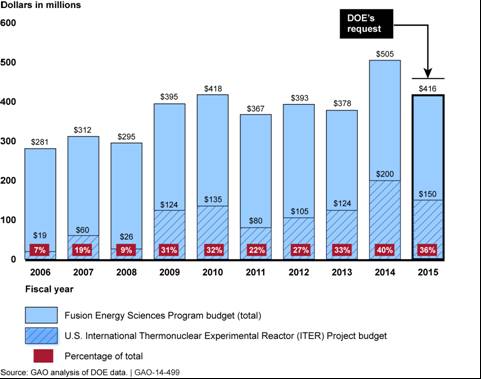